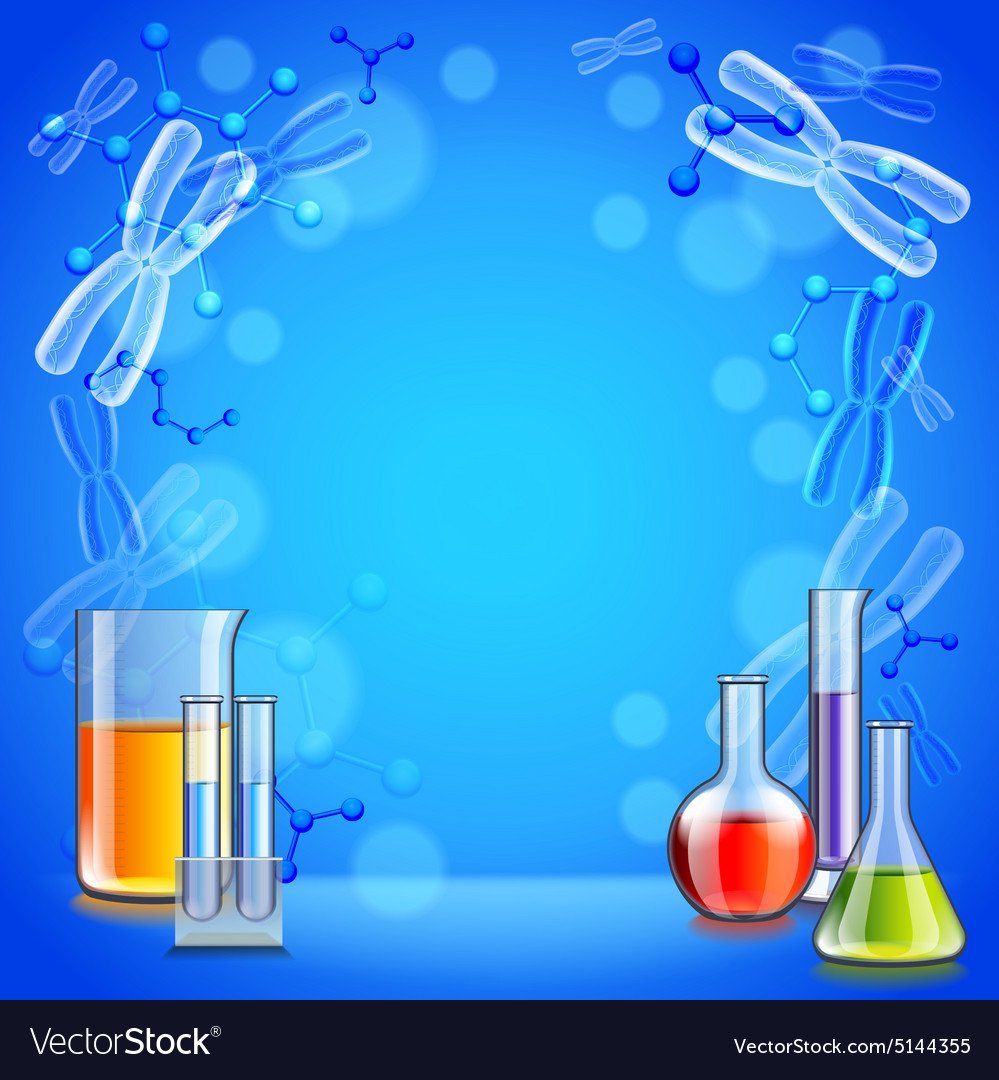 «Детское экспериментирование – как средство познавательного и творческого развития дошкольников»
 

Воспитатель 
МБДОУ «ДС № 68 «Ладушки»
Разухина Наталья Францевна
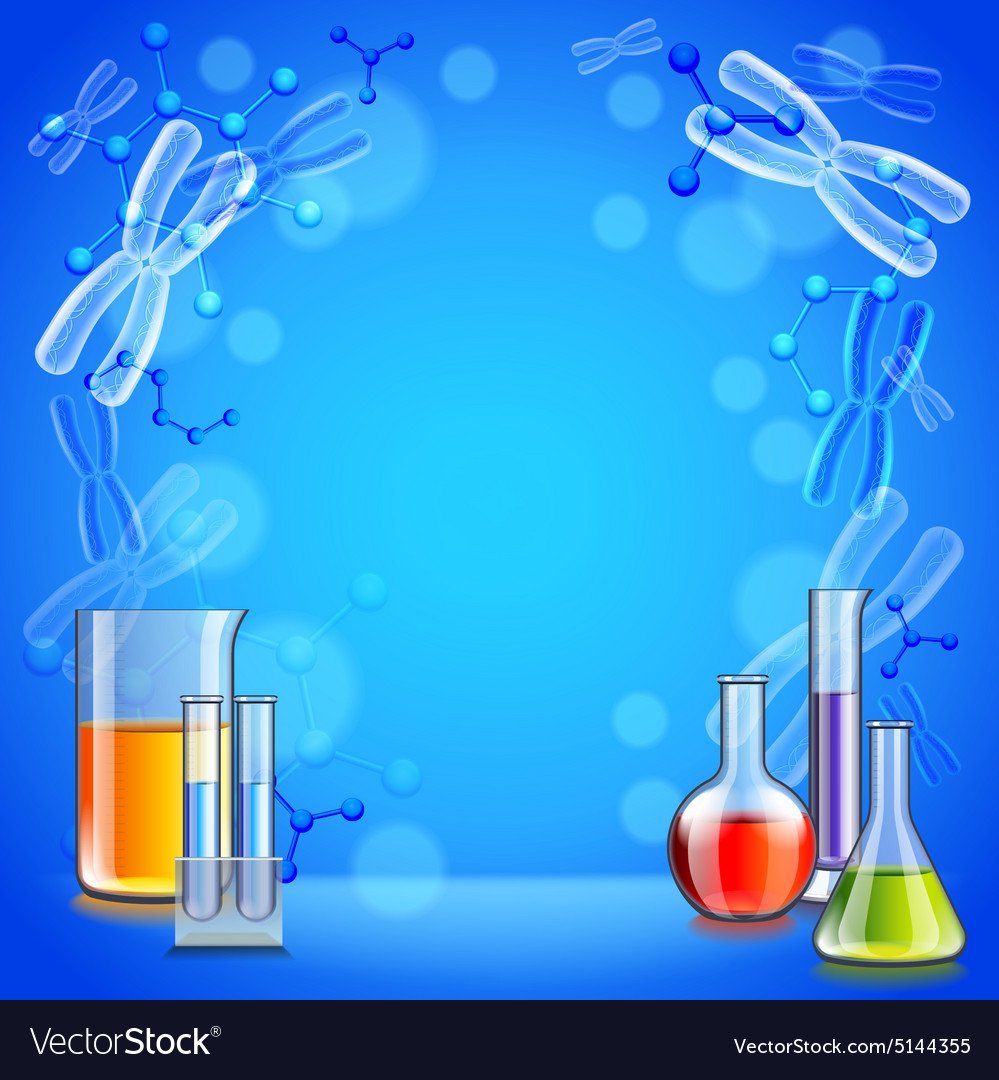 Самое лучшее открытие – то, которое ребенок делает сам.

Ральф У.Эмерсон
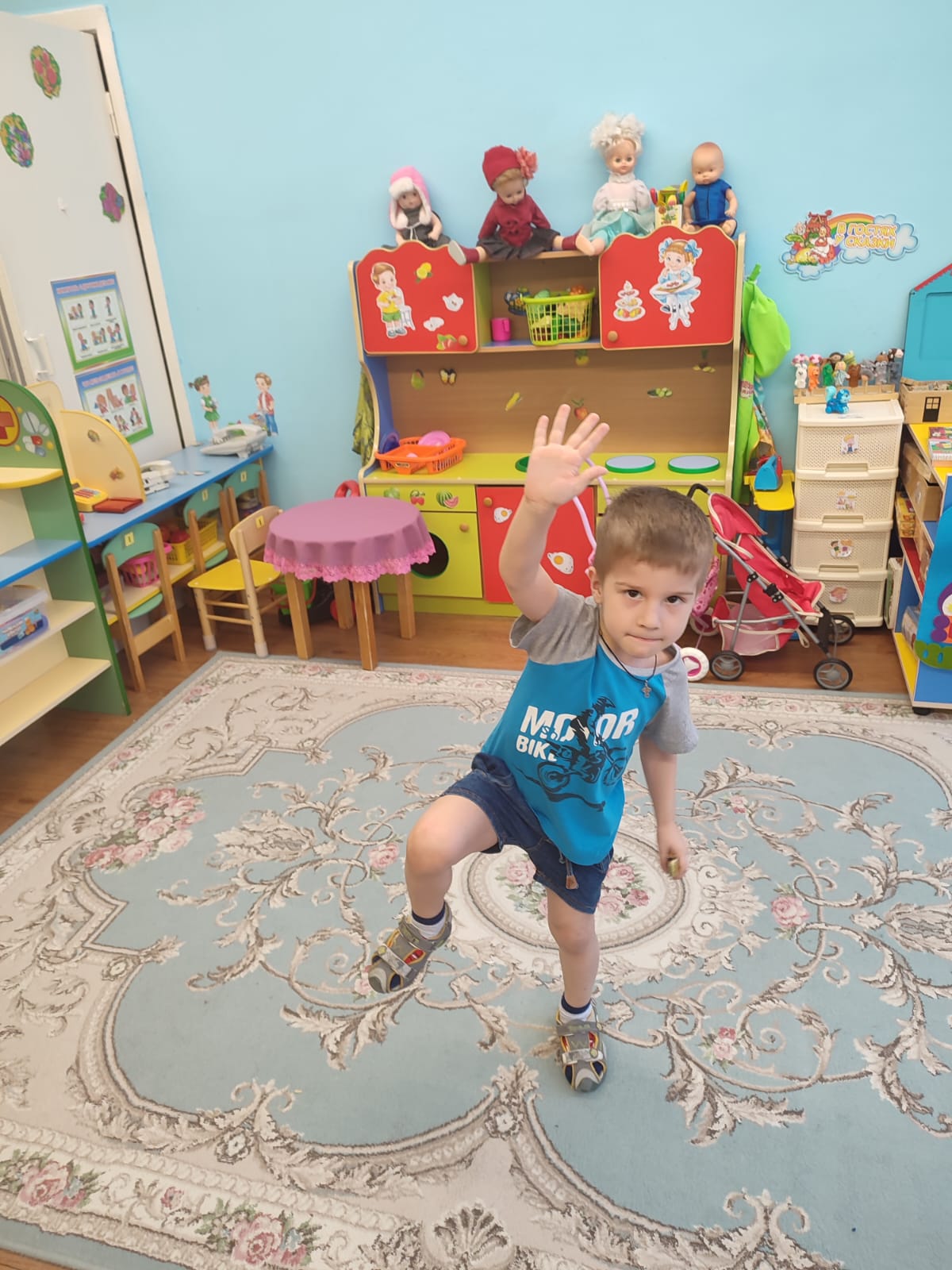 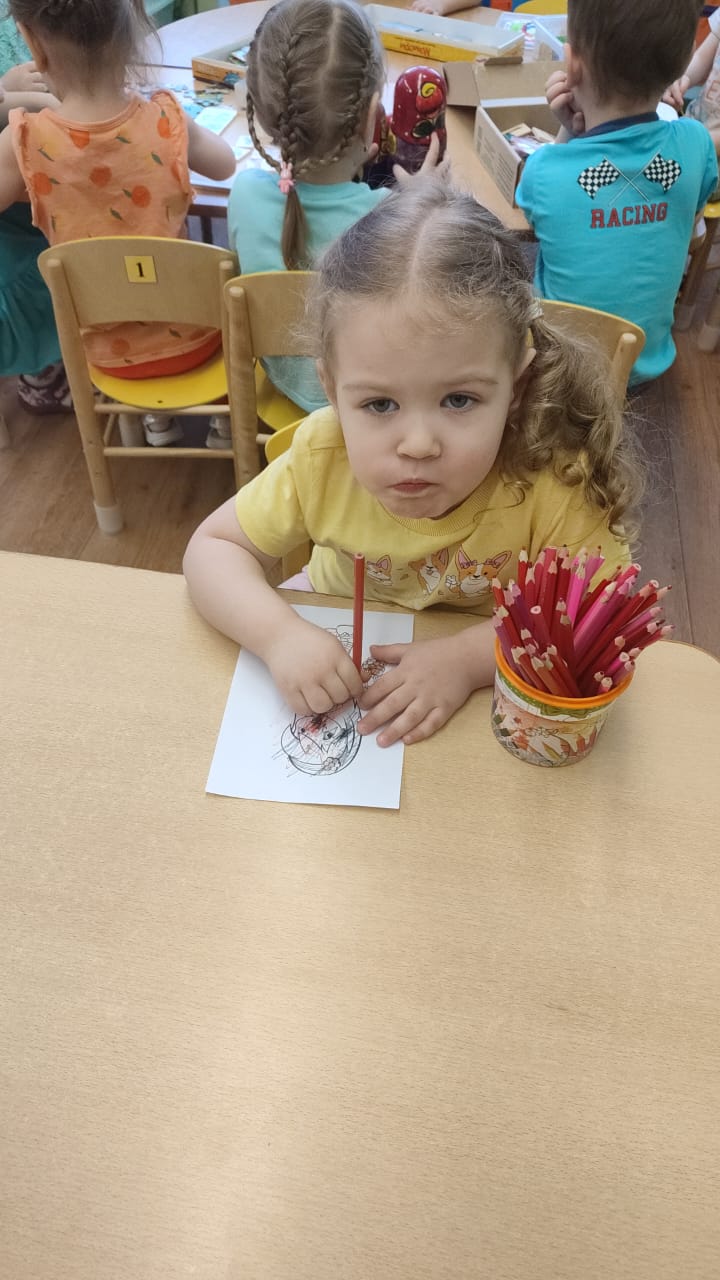 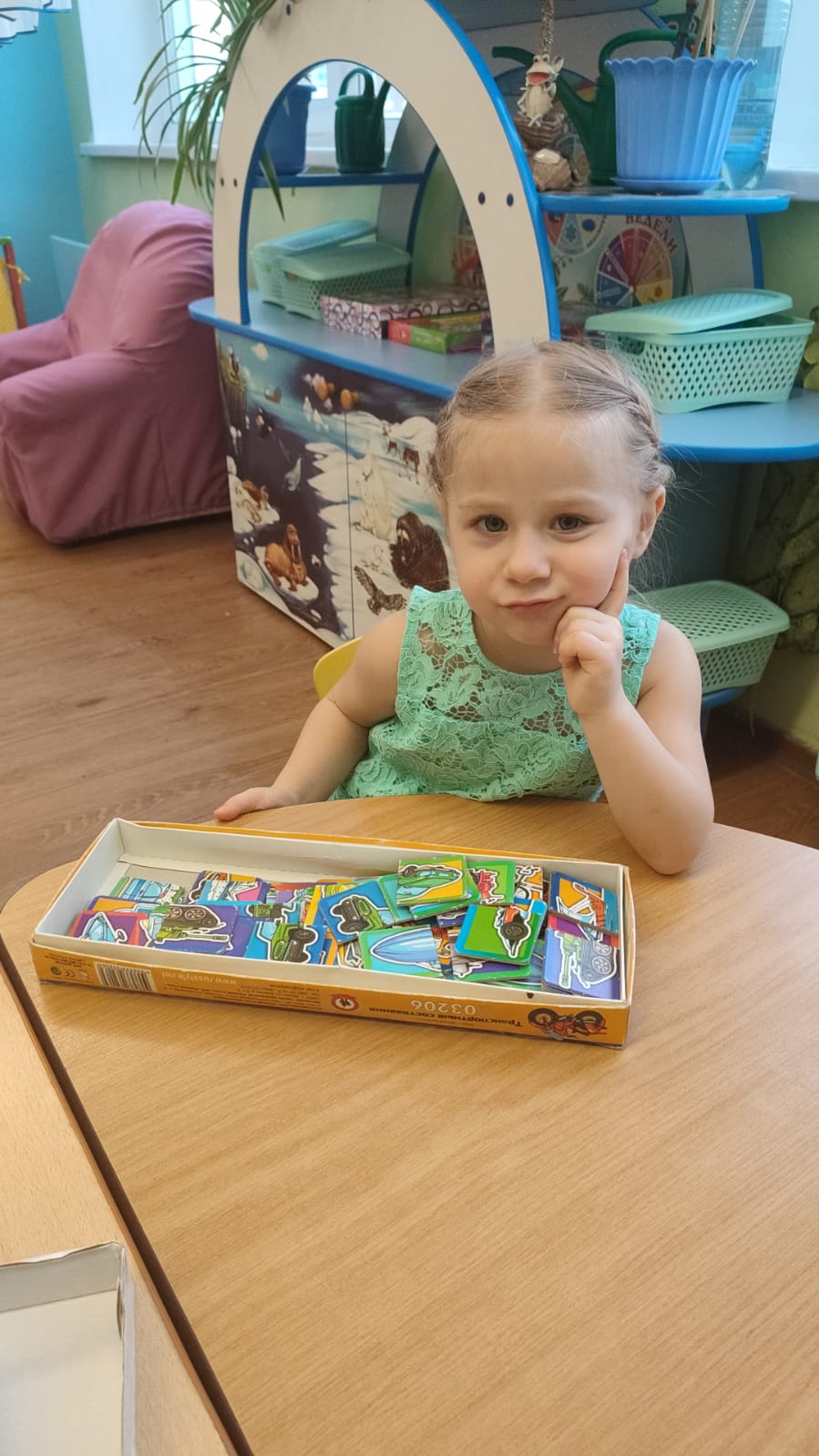 Как максимально использовать пытливость детского ума и подтолкнуть ребенка к познанию мира?
Как обуздать кипучую энергию и неуёмную любознательность ребёнка?
Как, способствовать развитию творческого начала ребёнка?
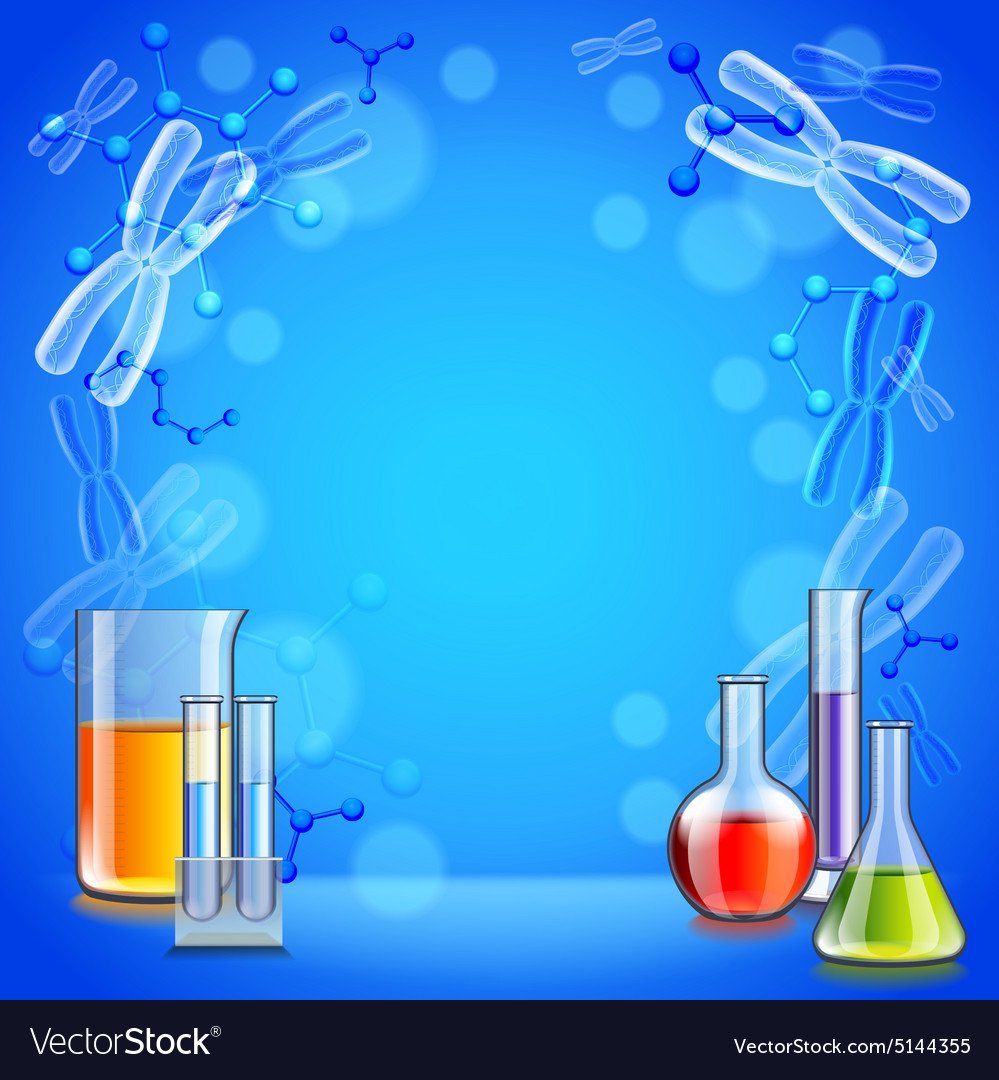 И вот совет:
Экспериментировать с детьми, лучшего и нет.
Пусть тот, кто ставит свои вопросы
Сам и находит на них ответы.
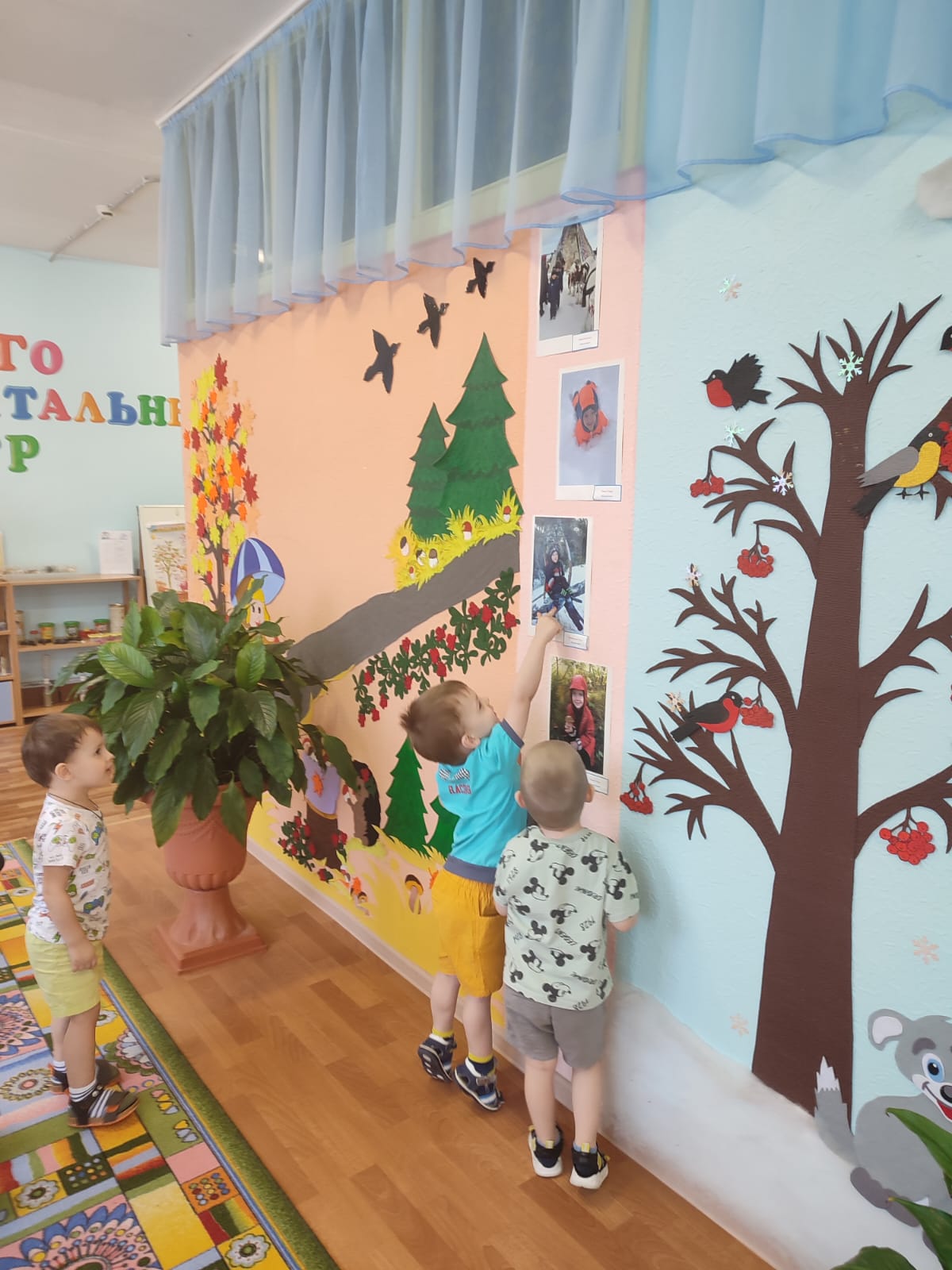 Цель мастер-класса: Расширение знаний педагогов о развитии познавательного интереса и творческой активности дошкольников средствами экспериментальной деятельности.
ДОСТОИНСТВА ЭКСПЕРИМЕНТИРОВАНИЯ

дает детям реальное представление о различных сторонах изучаемого объекта
формирует представление о взаимоотношениях изучаемого объекта с другими объектами и средой обитания
обогащает память ребенка, формирует закономерности и выводы, стимулирует речевое развитие
осуществляется положительное влияние на эмоциональную сферу ребенка, развитие творчески способностей, формирование трудовых навыков и укрепление здоровья
Физическое развитие
Познание
Речевое развитие
Трудовое воспитание
Детское экспериментирование
Коммуникативное развитие
Художественно-эстетическое развитие
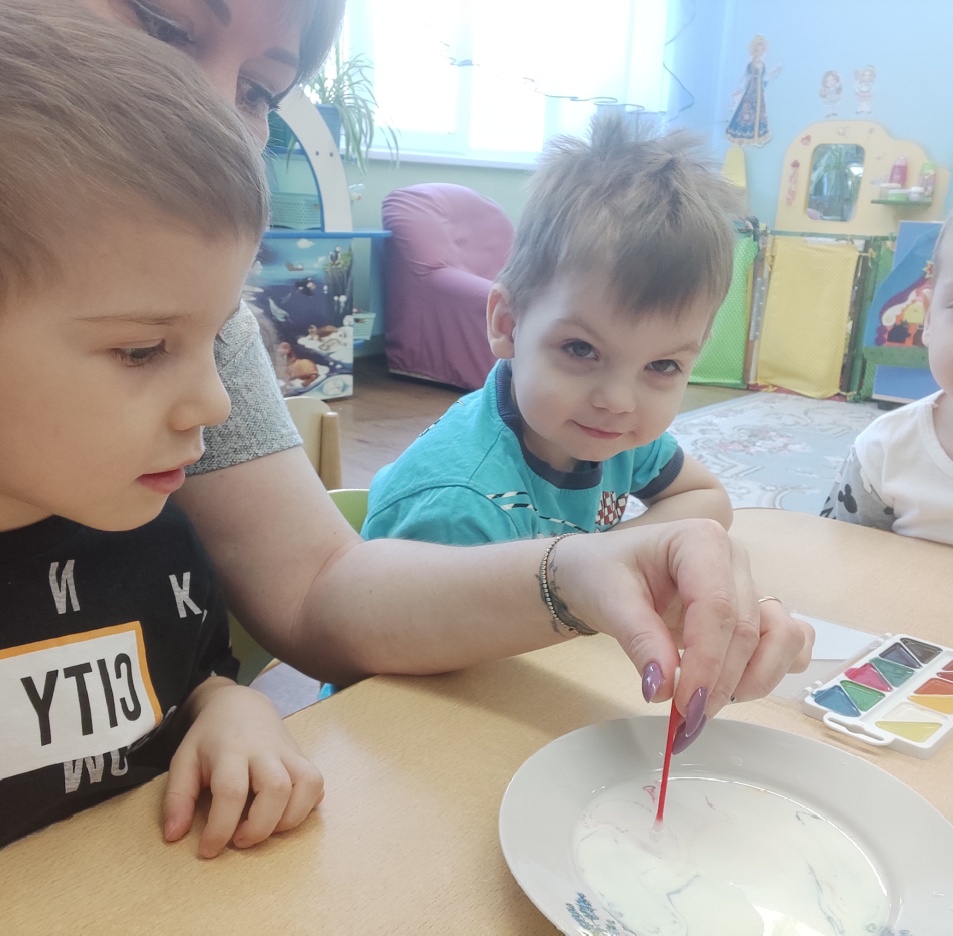 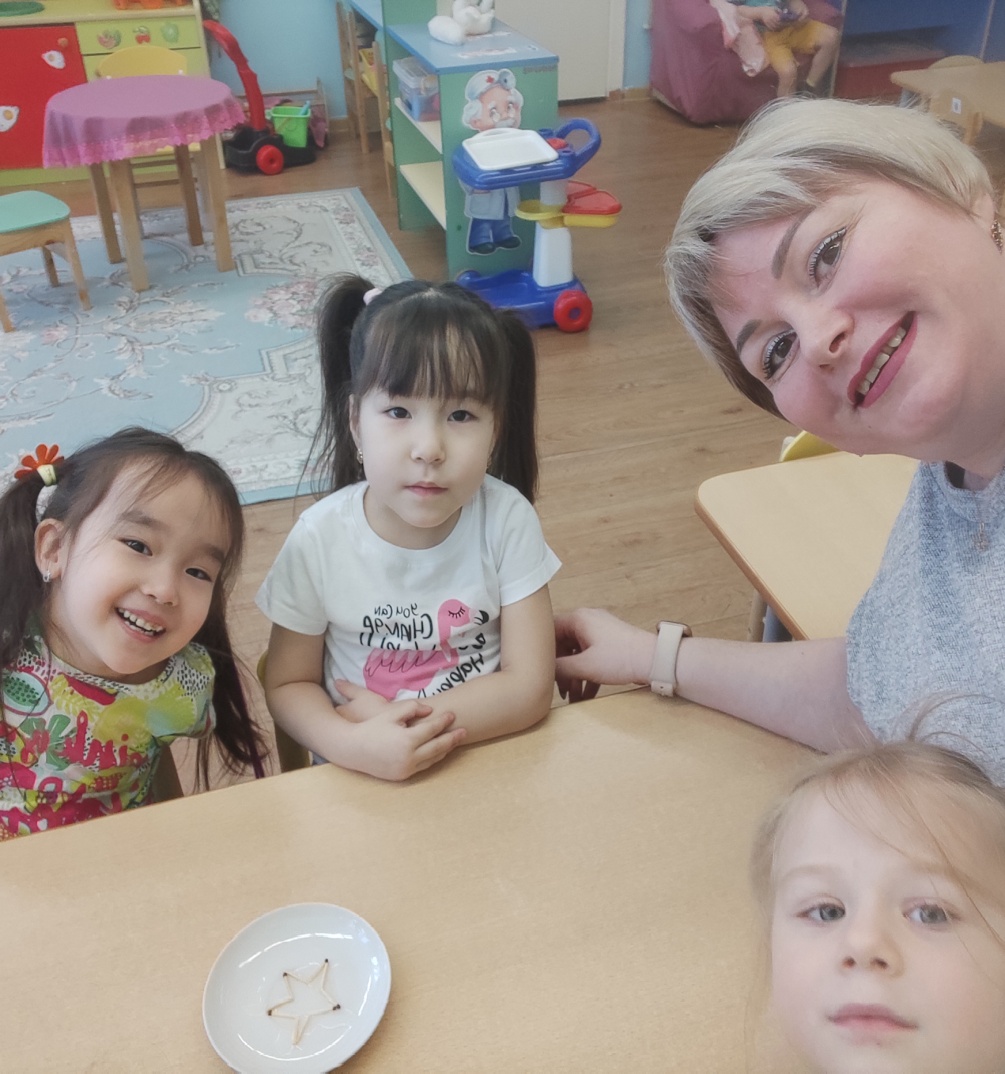 Способы поддержки детской инициативы и самостоятельности
Поощрять любопытство, которое порождает потребность в новых впечатлениях, потребность в исследовании.
Предоставлять возможность действовать с разными предметами, материалами.
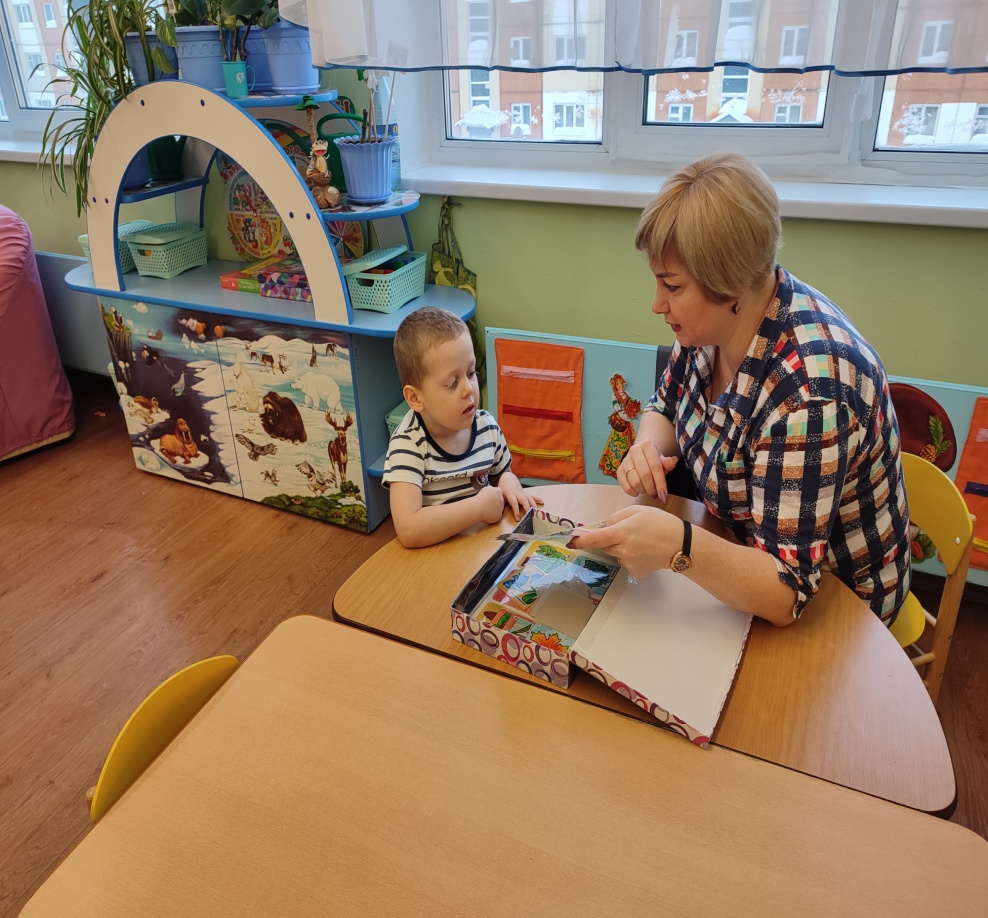 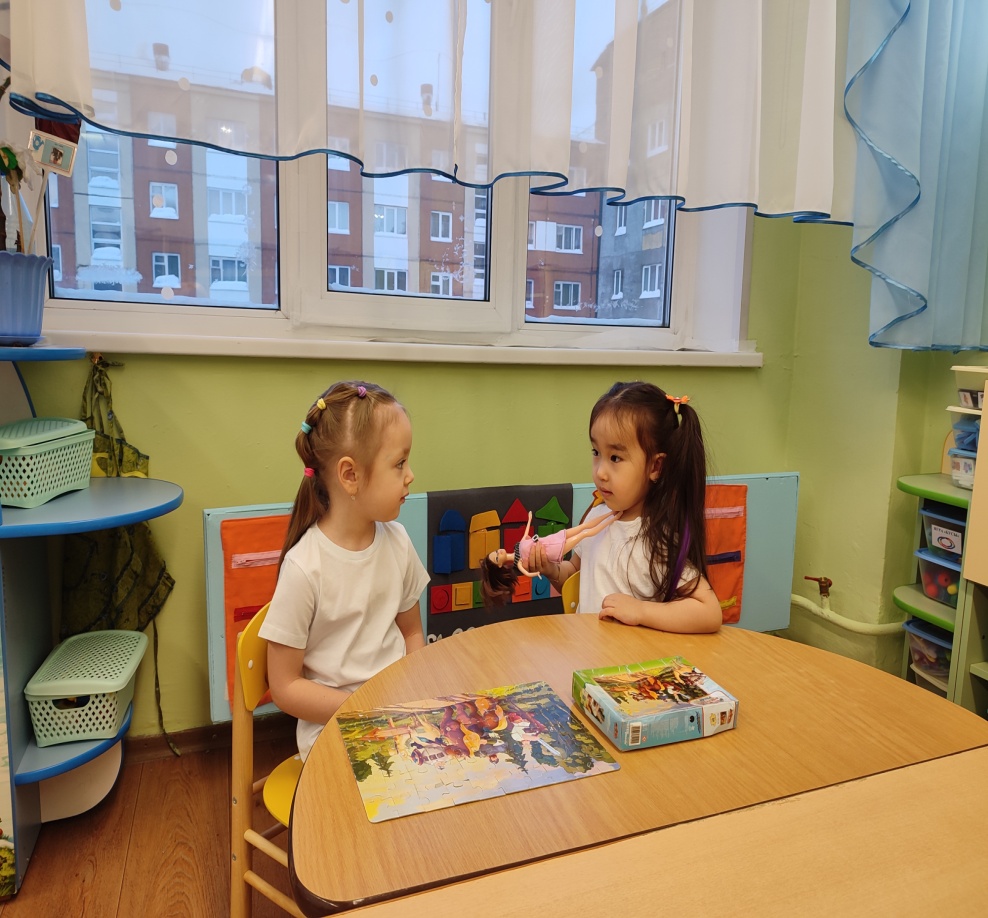 Проявляя заинтересованность к детской деятельности ребенка, следует беседовать с ним о его намерениях, целях, о том, как добиться желаемого результата.
Признание за ребенком право на существование собственного мнения.
Методы и приемы мотивации познавательно-исследовательской активности:
Обследование объектов: тактильное, обонятельное, слуховое, зрительное.
Младший возраст – совместные игры по рассматриванию предметов.
Средний возраст – применение моделей –плана рассматривания предметов; игры по рассматриванию и описанию (например, игра «Узнаем тайну предмета»).
Старший возраст – прием «Карточки активности», дидактические игры: «Кто и когда сделал предмет?», «Настоящий предмет или копия?», «Из чего он сделан?», и т.д.; применение наглядно представленных «опор»- условных знаков, символов.
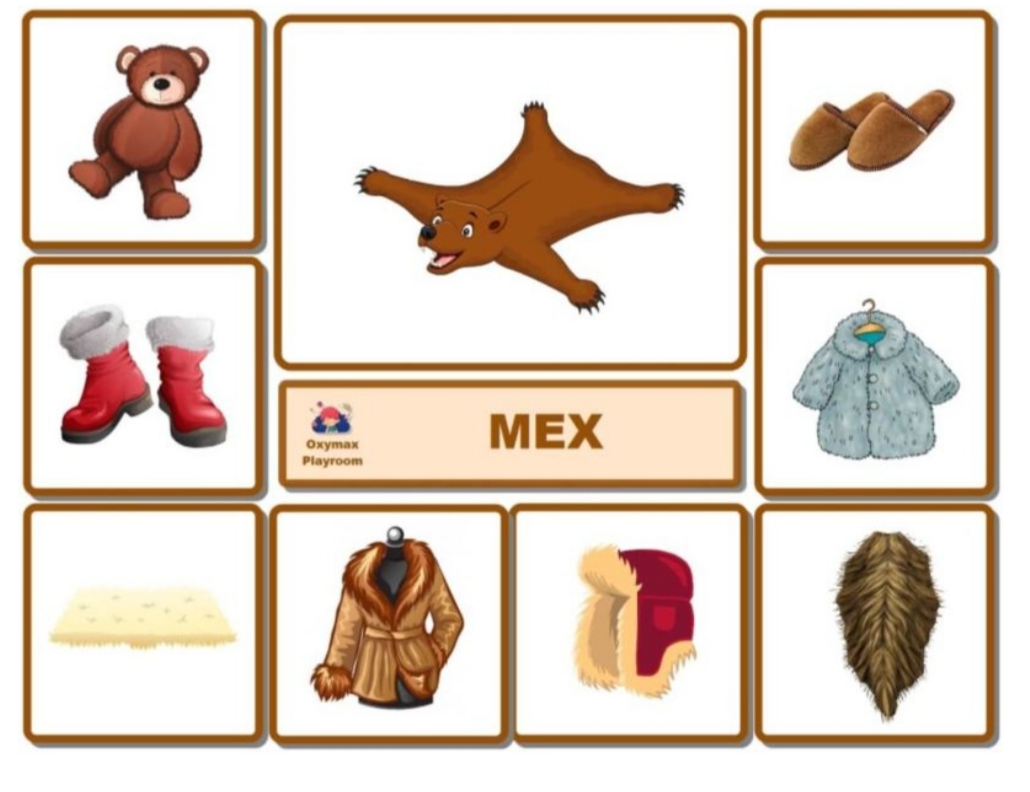 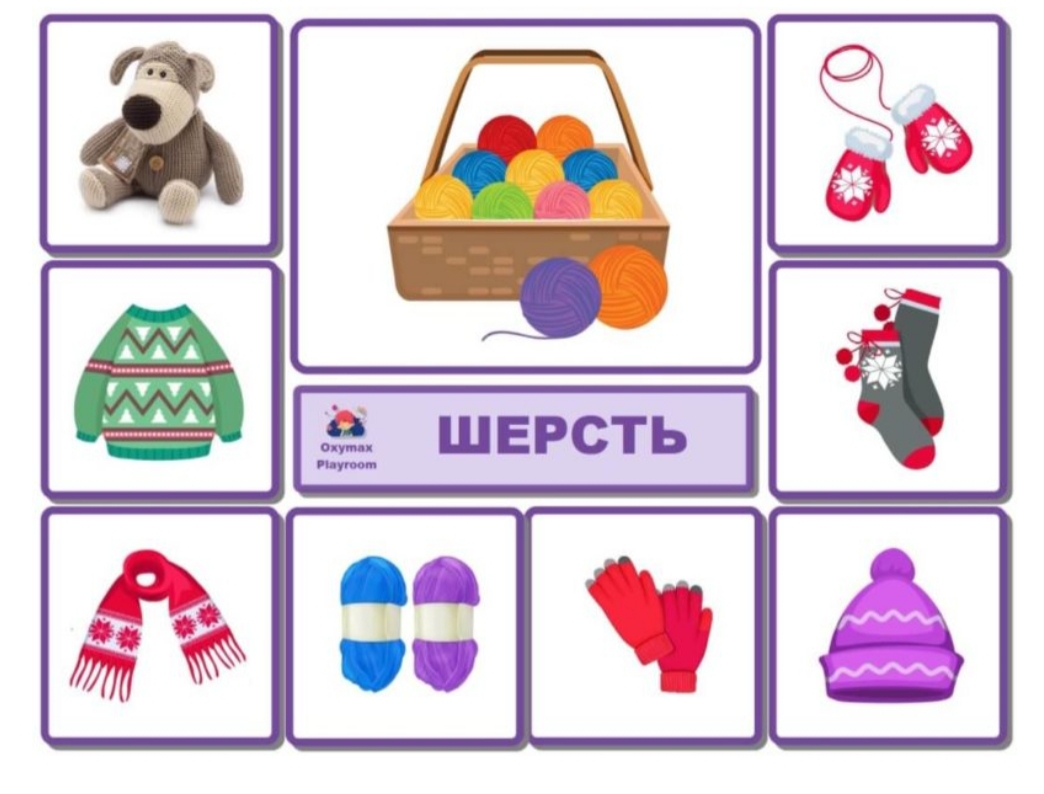 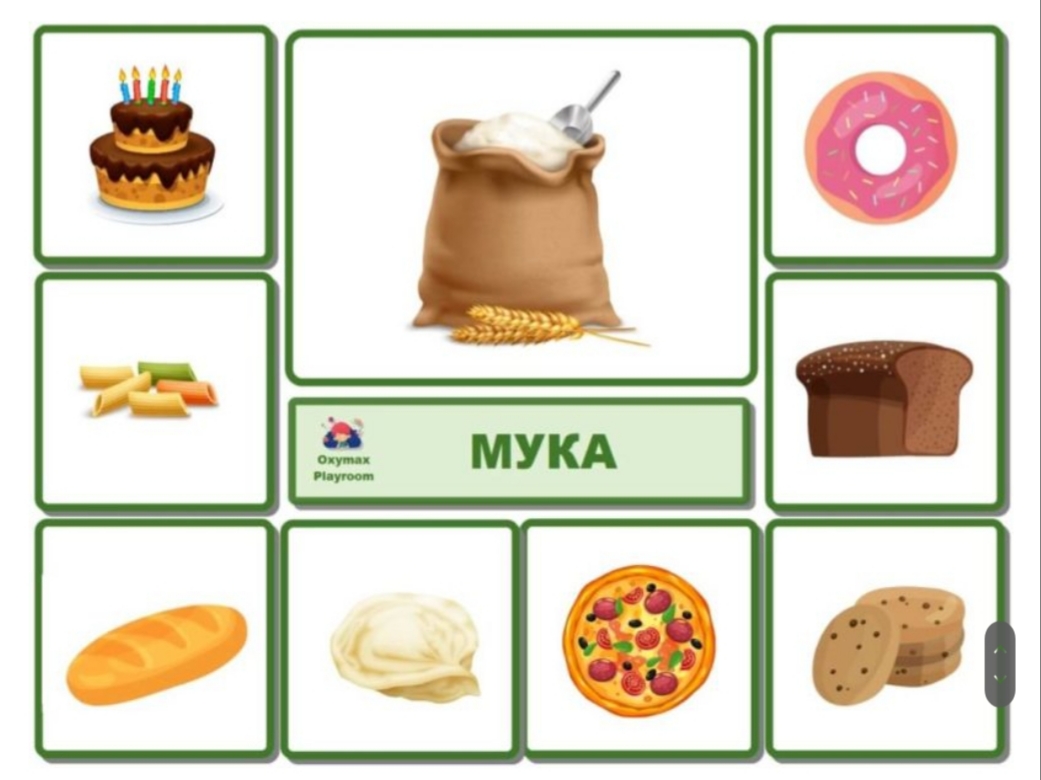 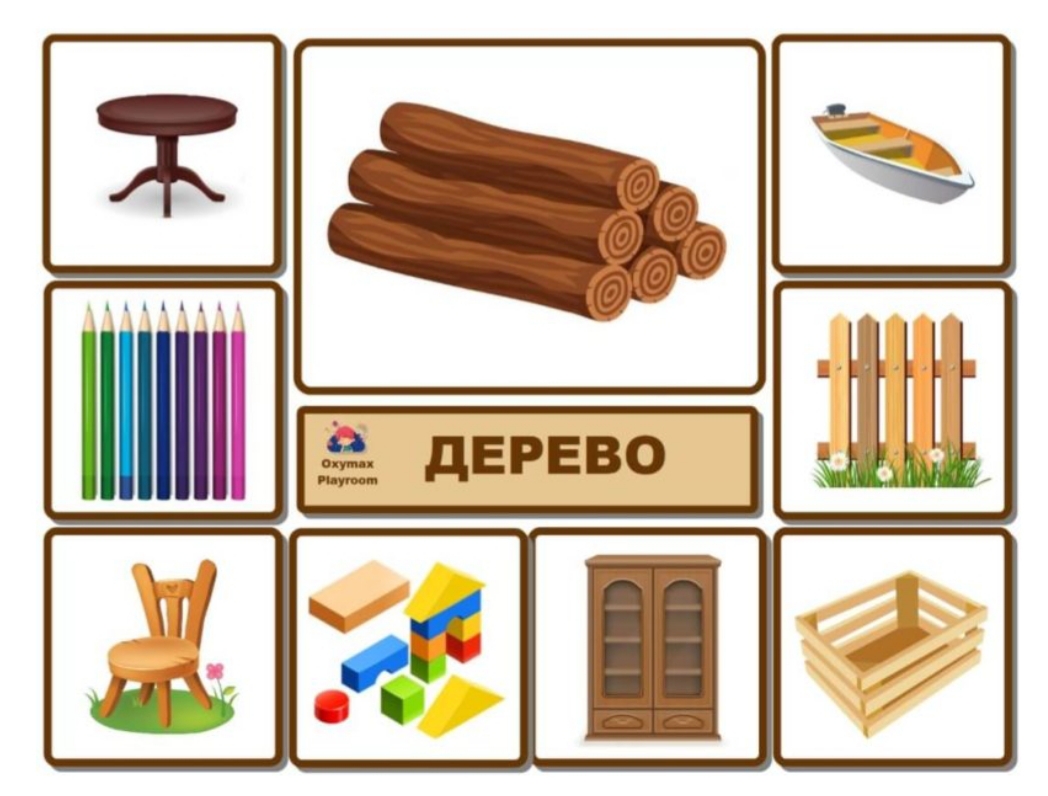 Тиражирование моего материала
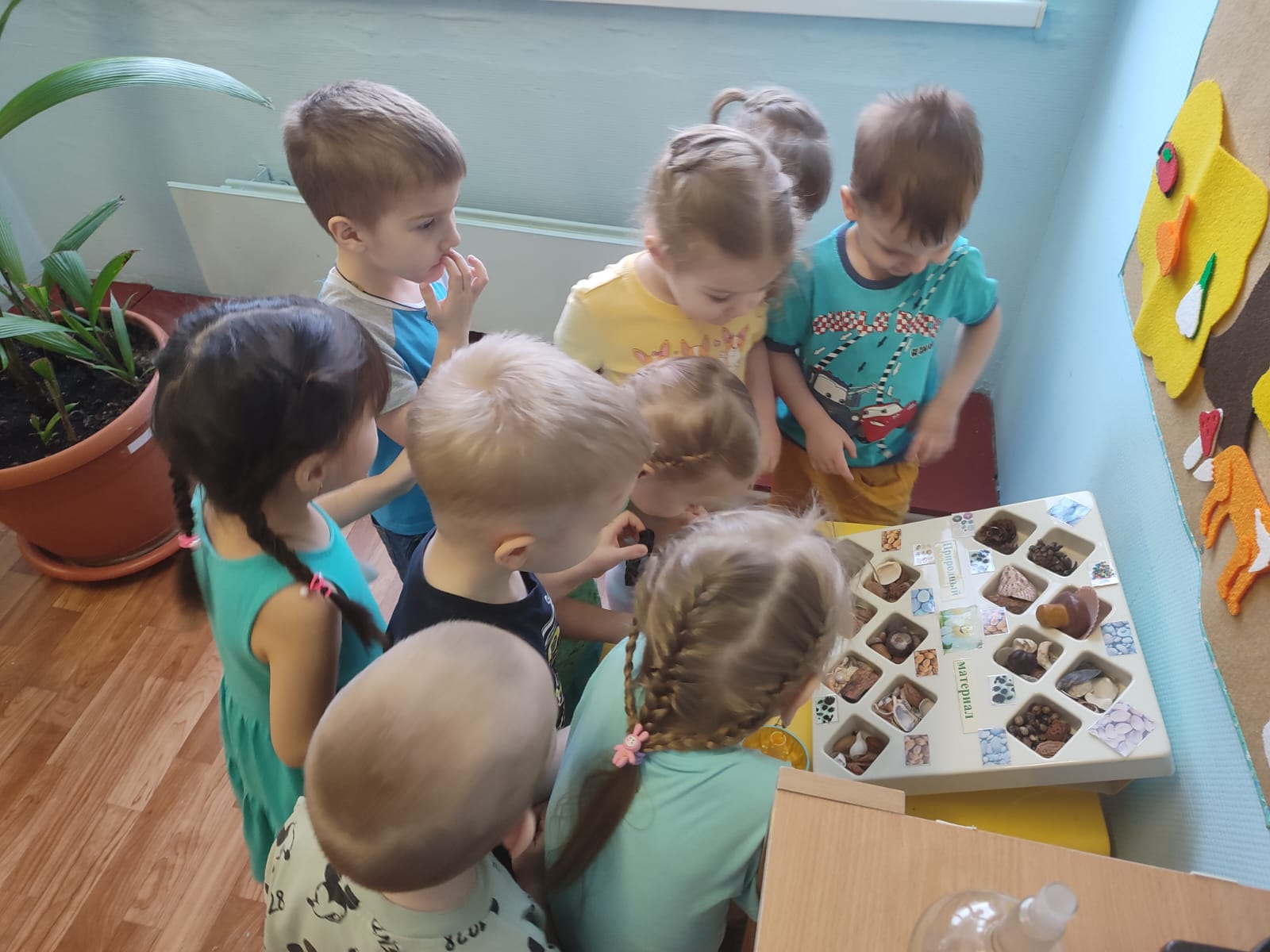 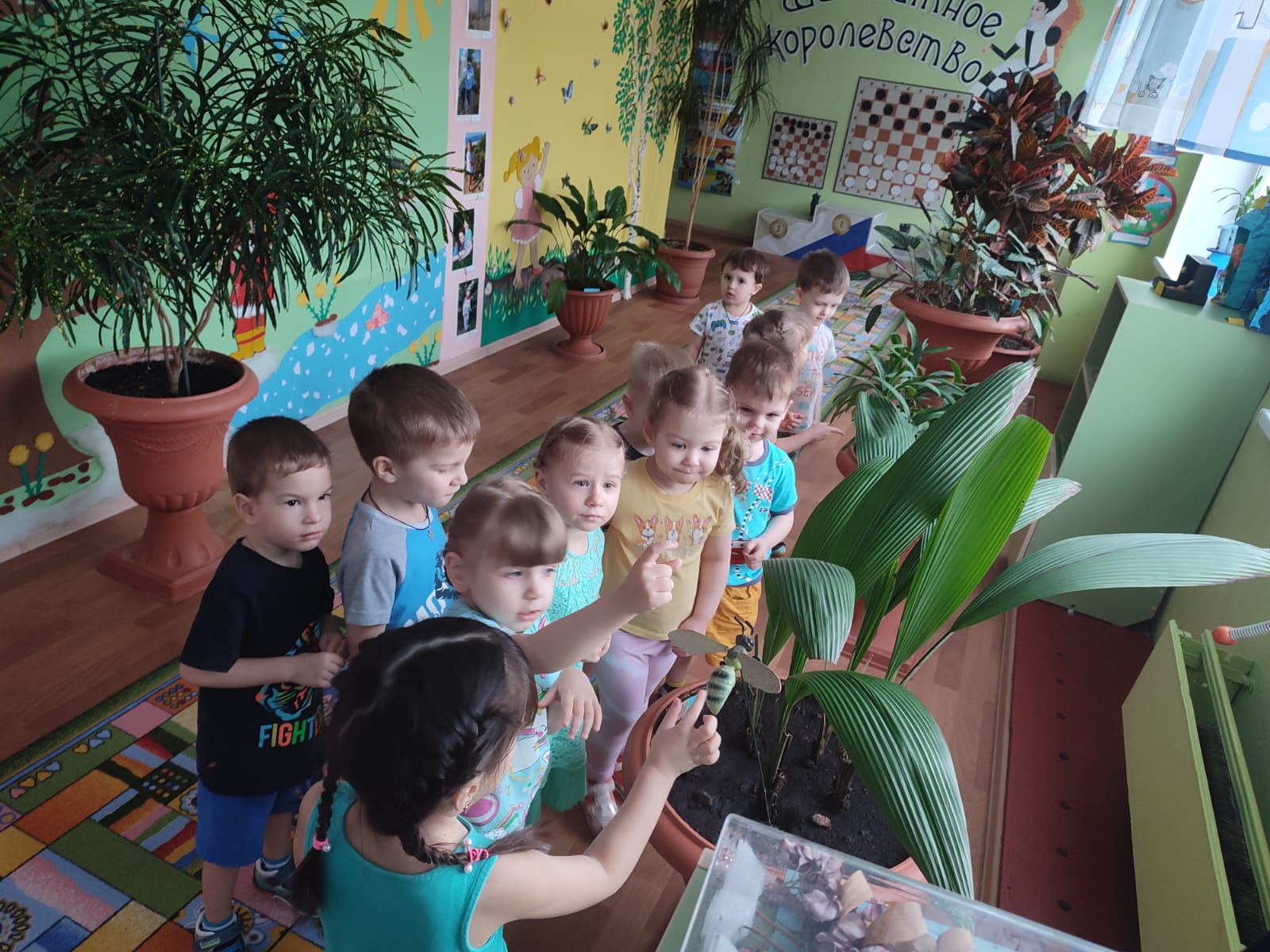 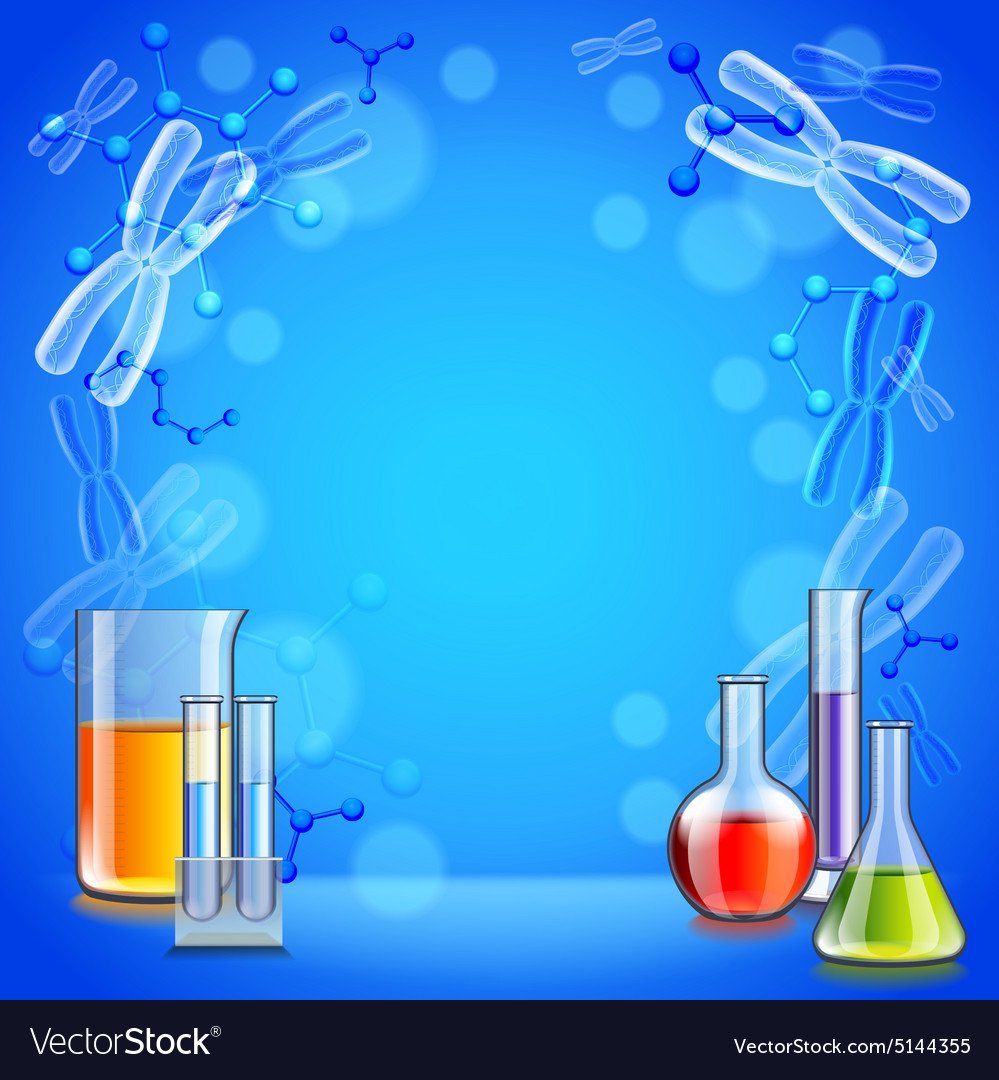 Структура проведения эксперимента:
Постановка проблемы.
Поиск путей решения проблемы.
Проведение эксперимента.
Обсуждение увиденных результатов.
Формулировка вывода.
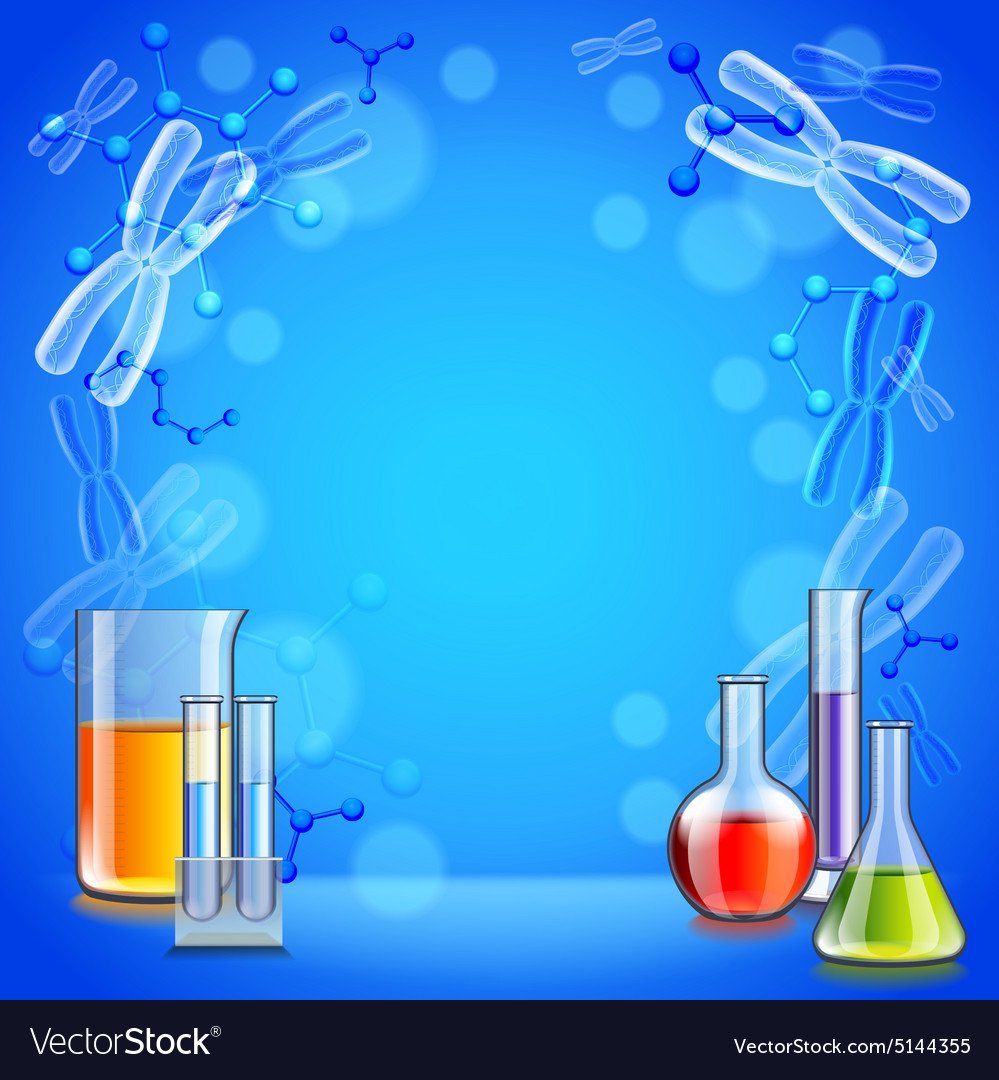 методы и приемы

Проблемно-поисковый
Наблюдение за объектом
Опыты и эксперименты
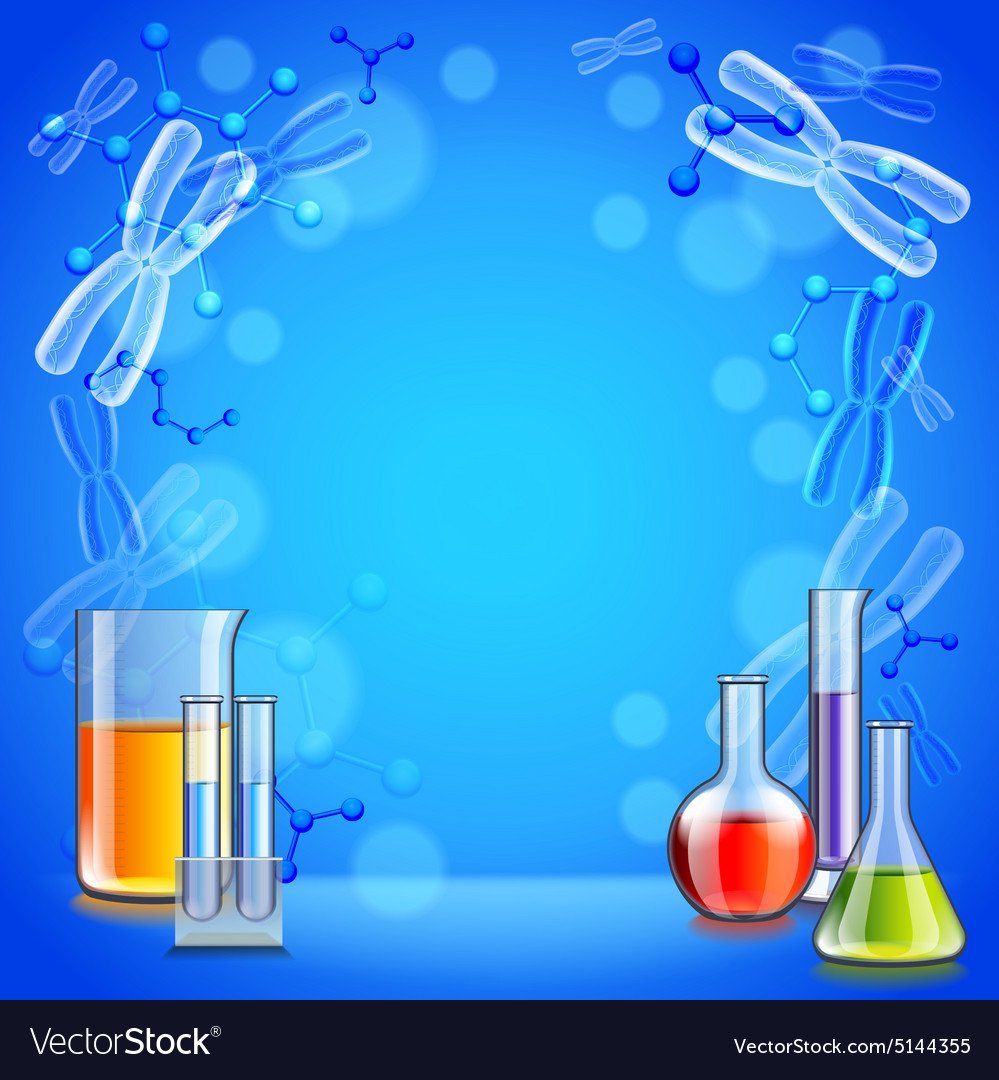 Проблемно-поисковый метод
Мной создается ситуация, в которой детям предстоит определить вопрос, выдвинуть гипотезы по способам решения проблемы, провести опытную деятельность и подвести итог. Этот метод дает возможность через оживленную дискуссию способствовать мотивации к активному экспериментированию и стремлению получить результат.
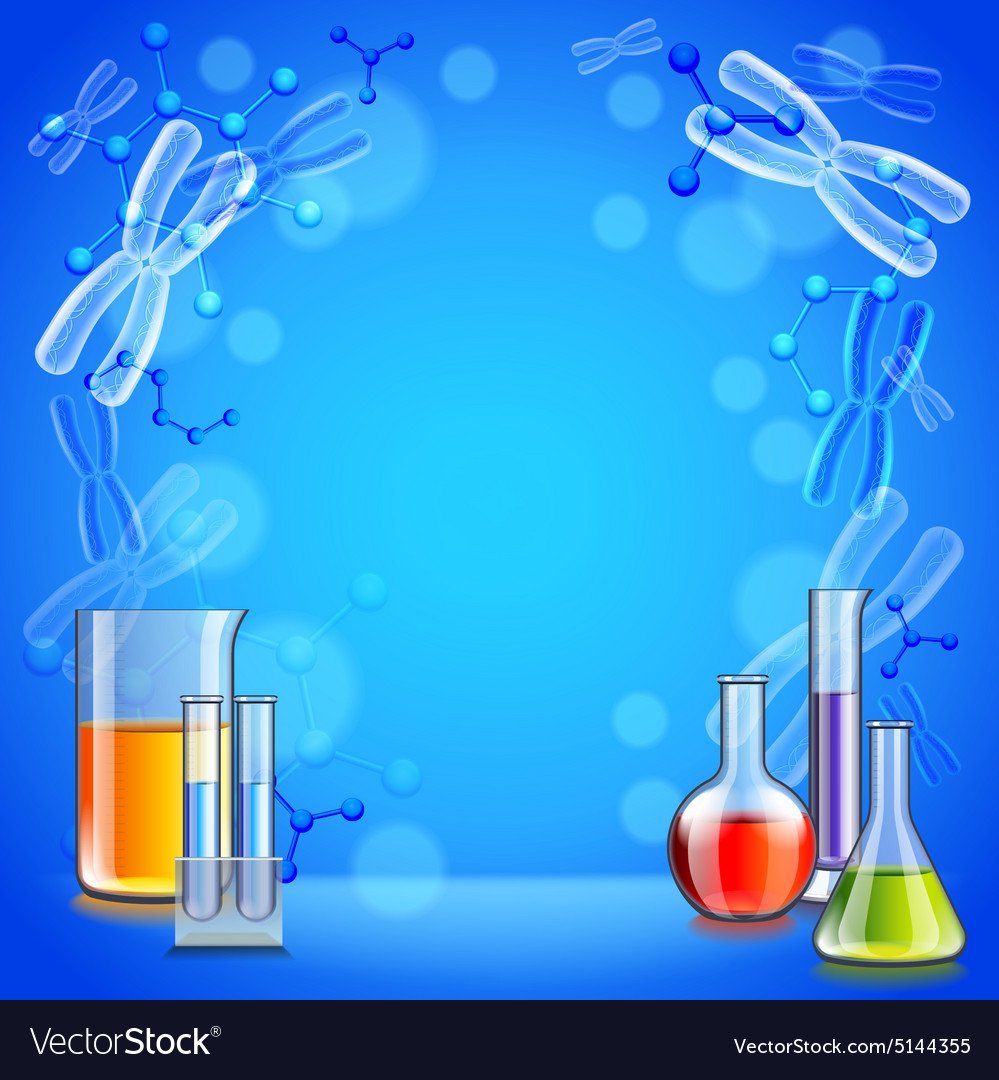 Наблюдение за объектом
Организуется в помещении или на прогулке. Исследования, проводимые во время прогулок, погружают детей в мир природы со всем разнообразием зрительных образов, красок, звуков и запахов. Наблюдение является одним из активных практик опытно-исследовательской деятельности дошкольников.
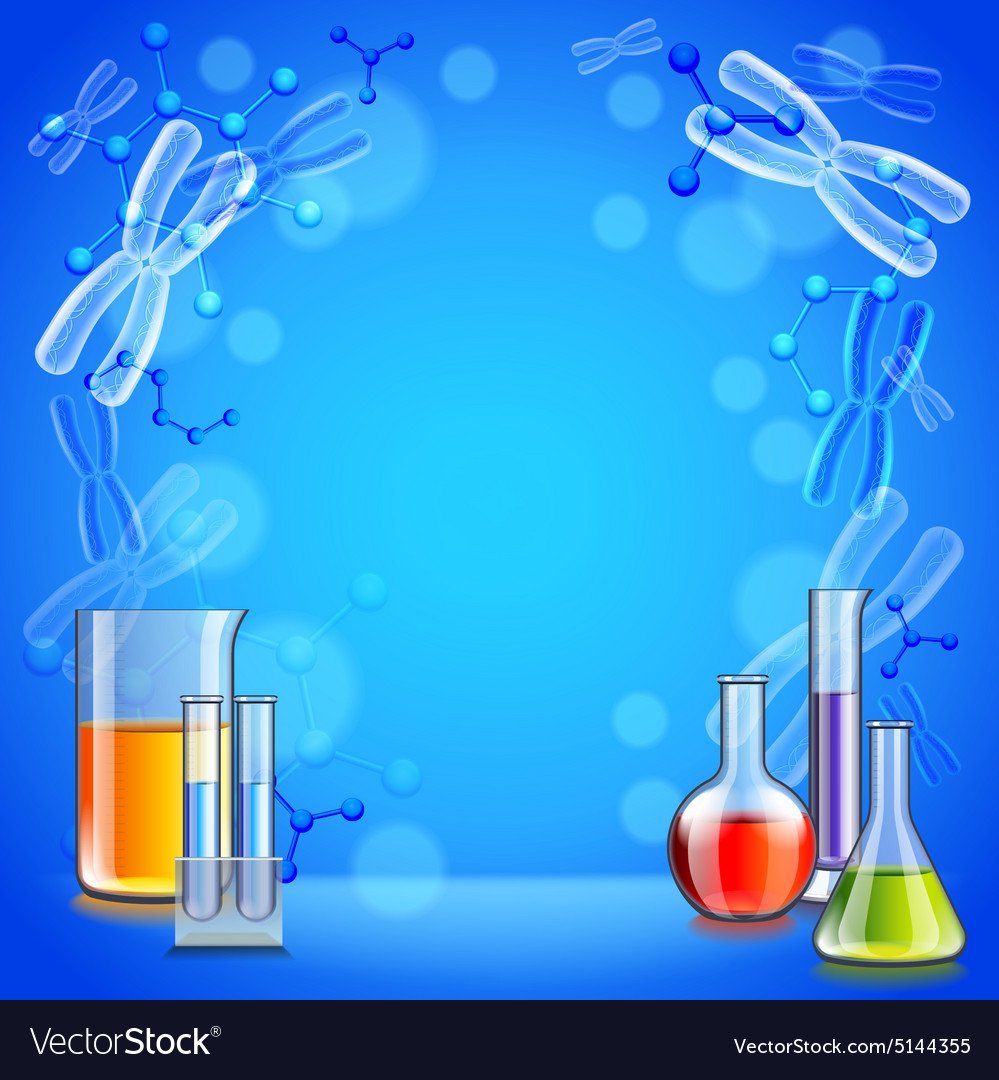 Опыты и эксперименты
Ставя элементарные опыты над предметами (уронить предмет на пол, попытаться разломить, извлечь звук и пр.), дети приобретают сведения об их свойствах. Дошкольники с удовольствием участвуют в проведении экспериментов над знакомыми веществами: вода, песок, камни, глина, растения и т.д.
«Мандарины в воде».
Для опыта понадобится: Один мандарин опустим в миску с водой. 
— Что произошло с мандарином?
Он будет плавать. И даже, если очень постараться, утопить его не удастся. 
Очистим второй мандарин и положим его в воду. 
— Ну, что? Глазам своим не верите? Мандарин утонул. 
Почему? Как же так? Два одинаковых мандарина, но один утонул, а второй плавает! Почему? — Сделаем вывод: В мандариновой кожуре есть много пузырьков воздуха. Они выталкивают мандарин на поверхность воды. Без кожуры мандарин тонет, потому что тяжелее воды, которую вытесняет.
Итог: Мандарин не тонет в воде, потому что в его кожуре есть воздух и он удерживает его на поверхности воды.
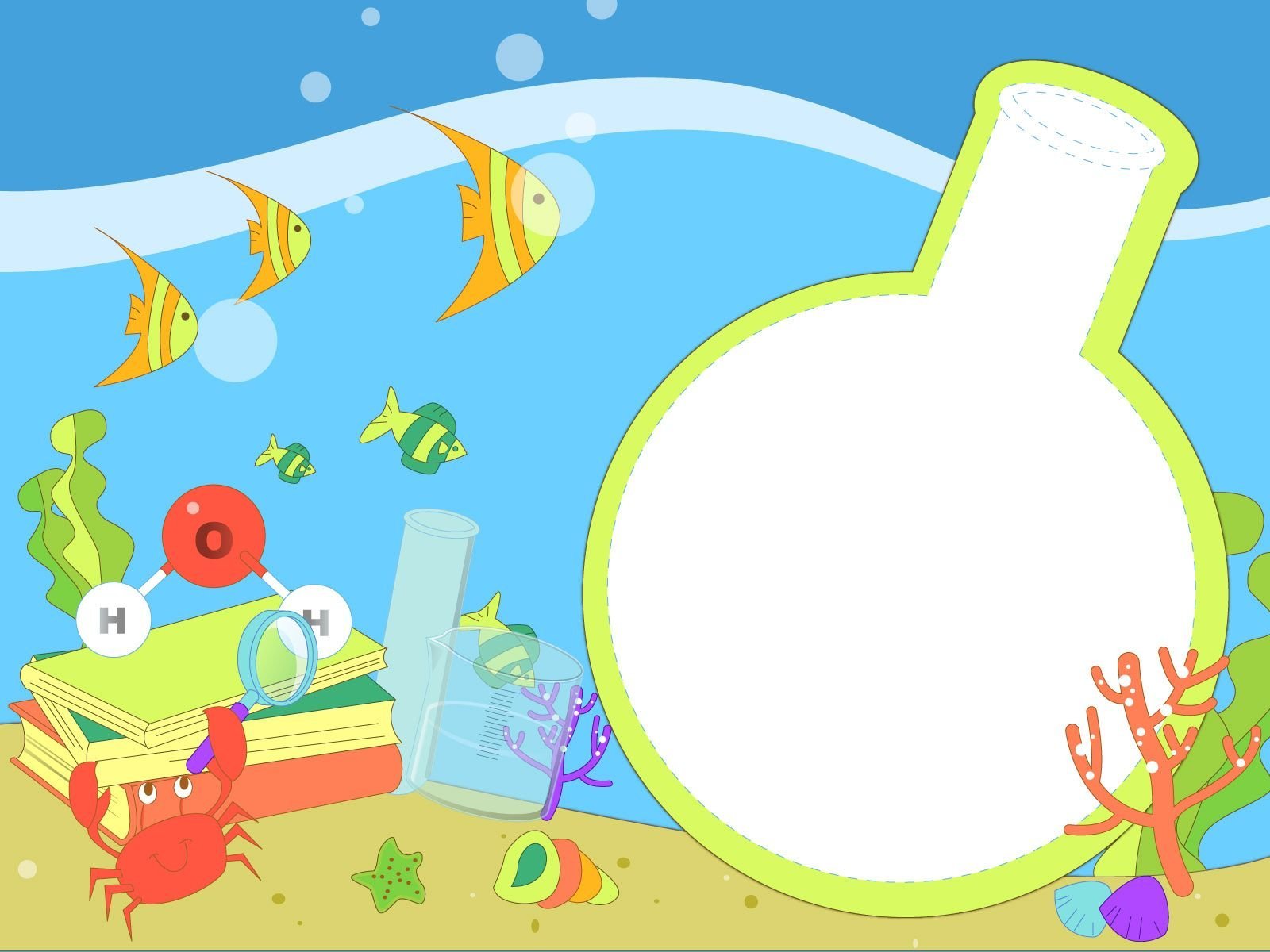 Тиражирование моего материала
Мое педагогическое плавание продолжается………
«Чем больше ребенок видит, слышит и переживает, чем больше он узнает и усваивает, тем значительнее и продуктивнее при других равных условиях будет его дальнейшая деятельность»
Лев Семенович Выготский.

 СПАСИБО 
ЗА ВНИМАНИЕ!